Statistical data
Market research
Demographics
Survey Results
Interview Analysis
(delete this list and fill the area with diagrams & charts)
#1 Goal | Need
#2 Goal | Need
#3 Goal | Need
#n Goal | Need

Goals & Needs
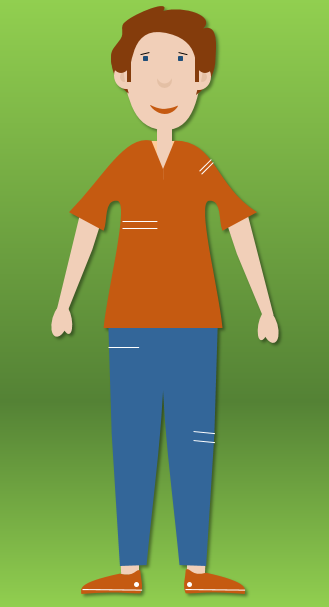 2.1
3.
2.
Pain Points & Frustration
#1 Pain Point & Frustration
#2  Pain Point & Frustration
#3 Pain Point & Frustration
#n Pain Point & Frustration
Support
#1 Support
#2  Support
#3  Support
#n  Support
First Name
Biographical Data e.g. Age, Income, Phase of Life, Houshold, Profession or Hobbies
„Aspiration Quote
2.3
1.
2.2
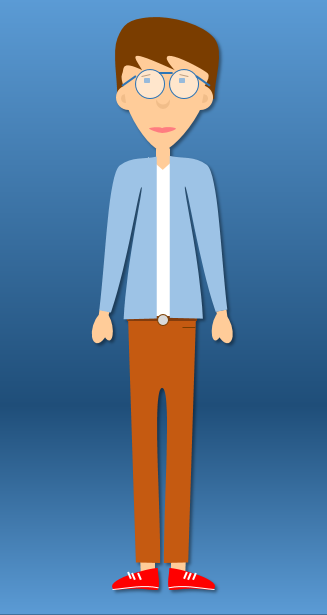 Statistical data
Market research
Demographics
Survey Results
Interview Analysis
(delete this list and fill the area with diagrams & charts
#1 Goal | Need
#2 Goal | Need
#3 Goal | Need
#n Goal | Need

Goals & Needs
Pain Points & Frustration
#1 Pain Point & Frustration
#2  Pain Point & Frustration
#3 Pain Point & Frustration
#n Pain Point & Frustration
Support
#1 Support
#2  Support
#3  Support
#n  Support
First Name
Biographical Data e.g. Age, Income, Phase of Life, Houshold, Profession or Hobbies
„Aspiration Quote
Statistical data
Market research
Demographics
Survey Results
Interview Analysis
(delete this list and fill the area with diagrams & charts
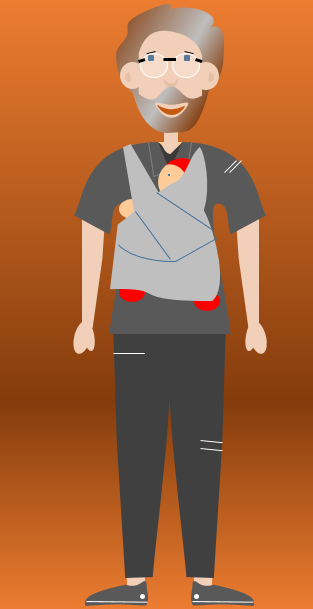 #1 Goal | Need
#2 Goal | Need
#3 Goal | Need
#n Goal | Need

Goals & Needs
Pain Points & Frustration
#1 Pain Point & Frustration
#2  Pain Point & Frustration
#3 Pain Point & Frustration
#n Pain Point & Frustration
Not Supported
#1 Support
#2  Support
#3  Support
#n  Support
First Name
Biographical Data e.g. Age, Income, Phase of Life, Houshold, Profession or Hobbies
„Aspiration Quote